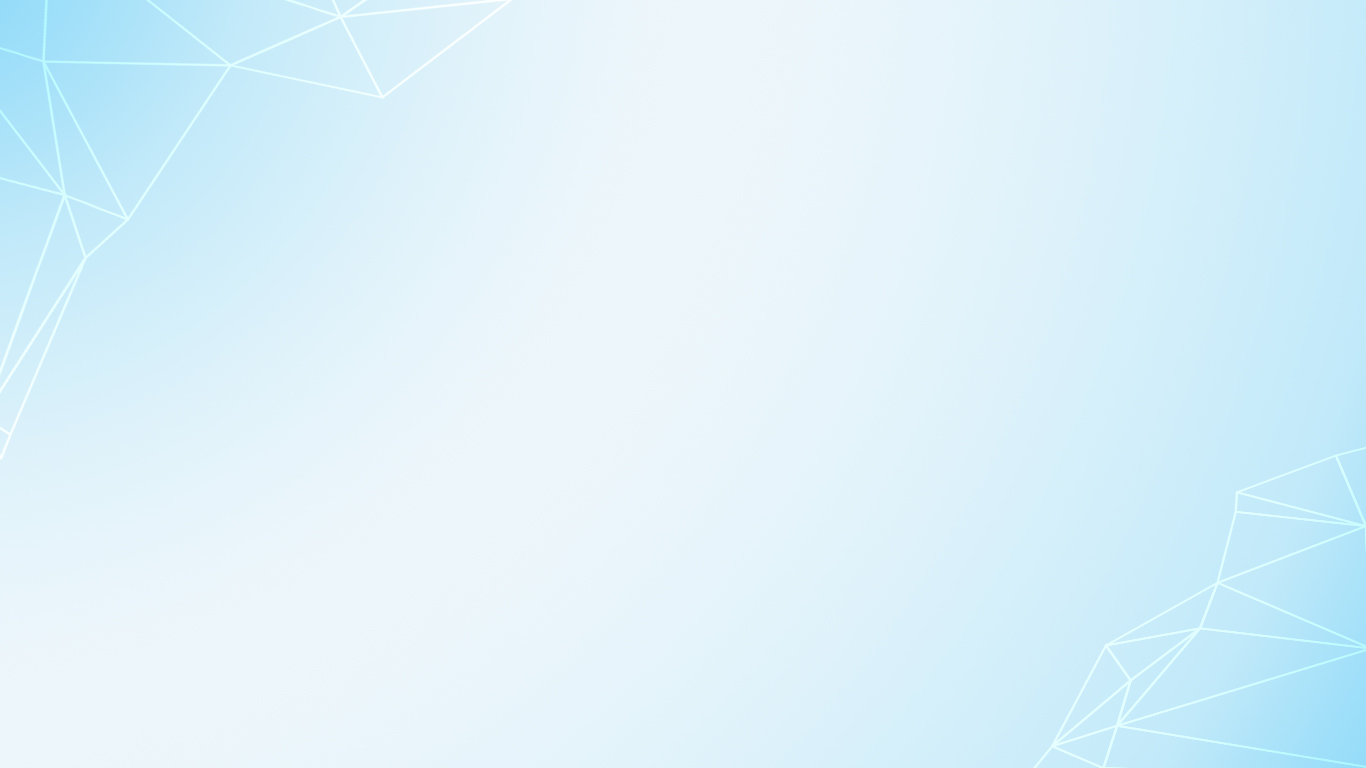 Following in the Footstep's of Christ
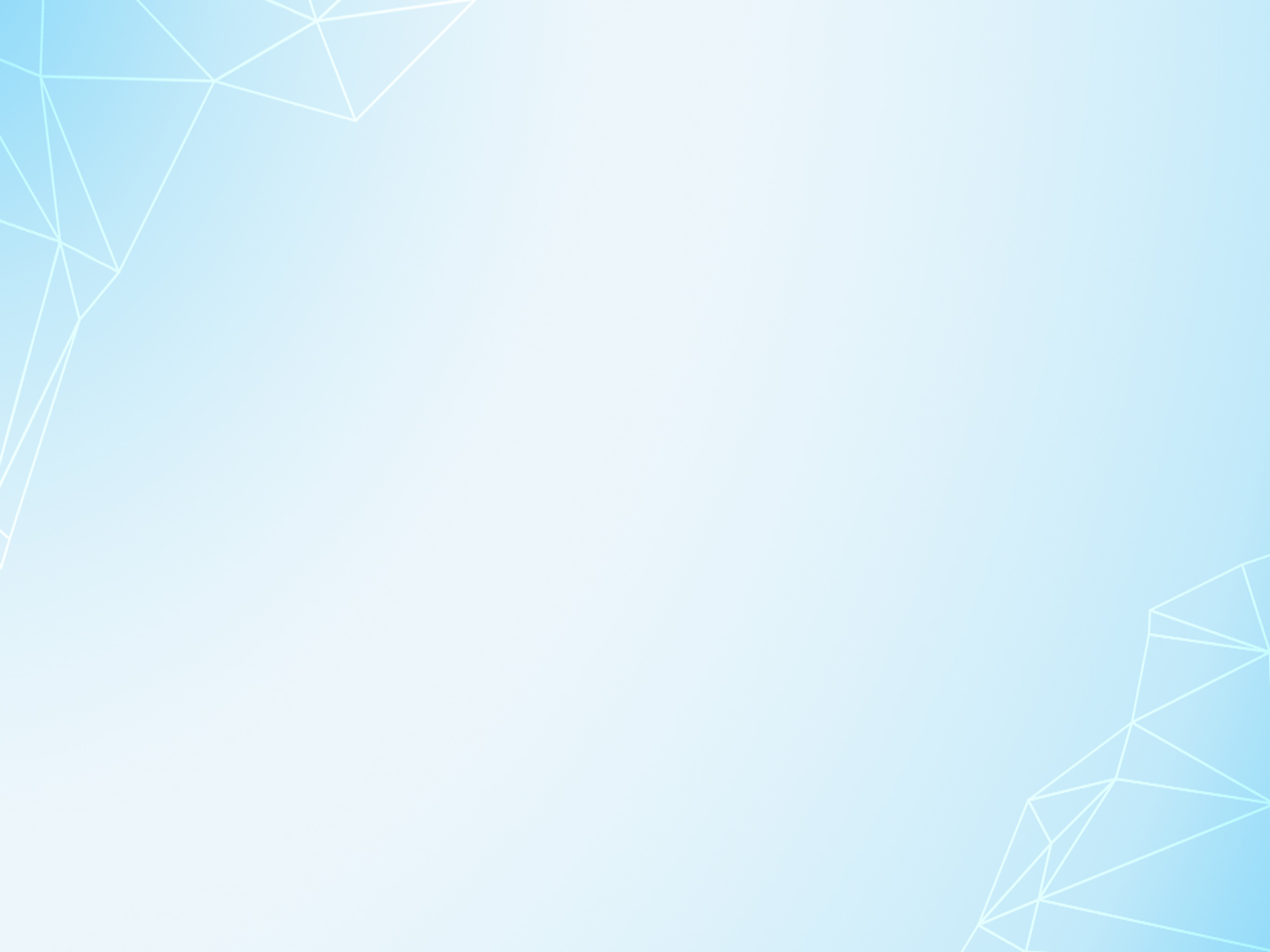 1 Peter 2:21 follow in His steps 
Philippians 1:21 to live is Christ 
Colossians 3:4 when Christ, who is our life
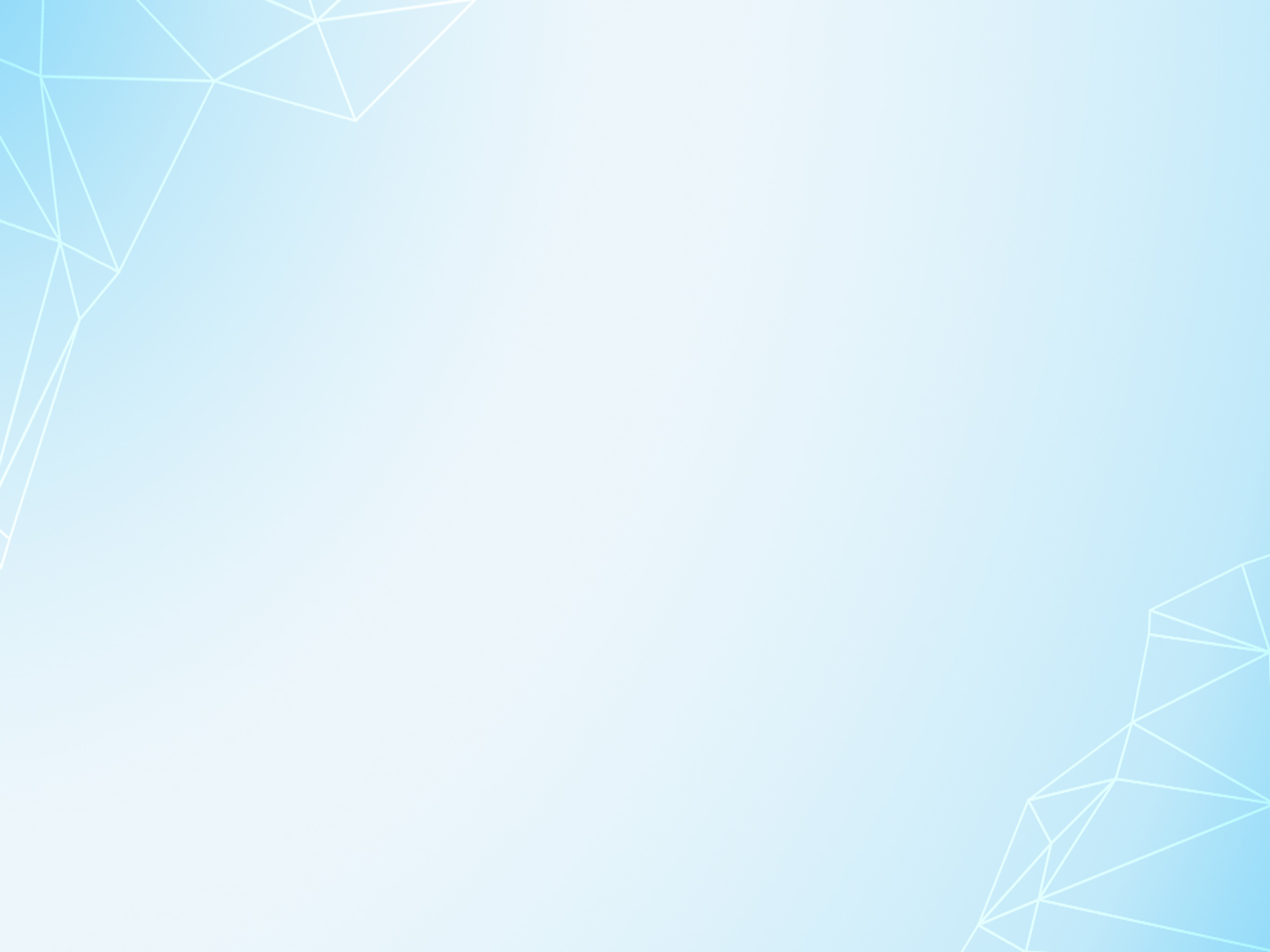 Matthew 3:13-17 set an example of baptism 
Matthew 4:1-11 overcame temptation (1 Peter 2:22)
Knew the scriptures 
Matthew 4:17 preached 
Matthew 5:38-40 do not resist the one who is evil 
Matthew 5:10-12
1 Peter 2:23
Matthew 27:26-31
Matthew 5:48 love your enemy 
Romans 5:8
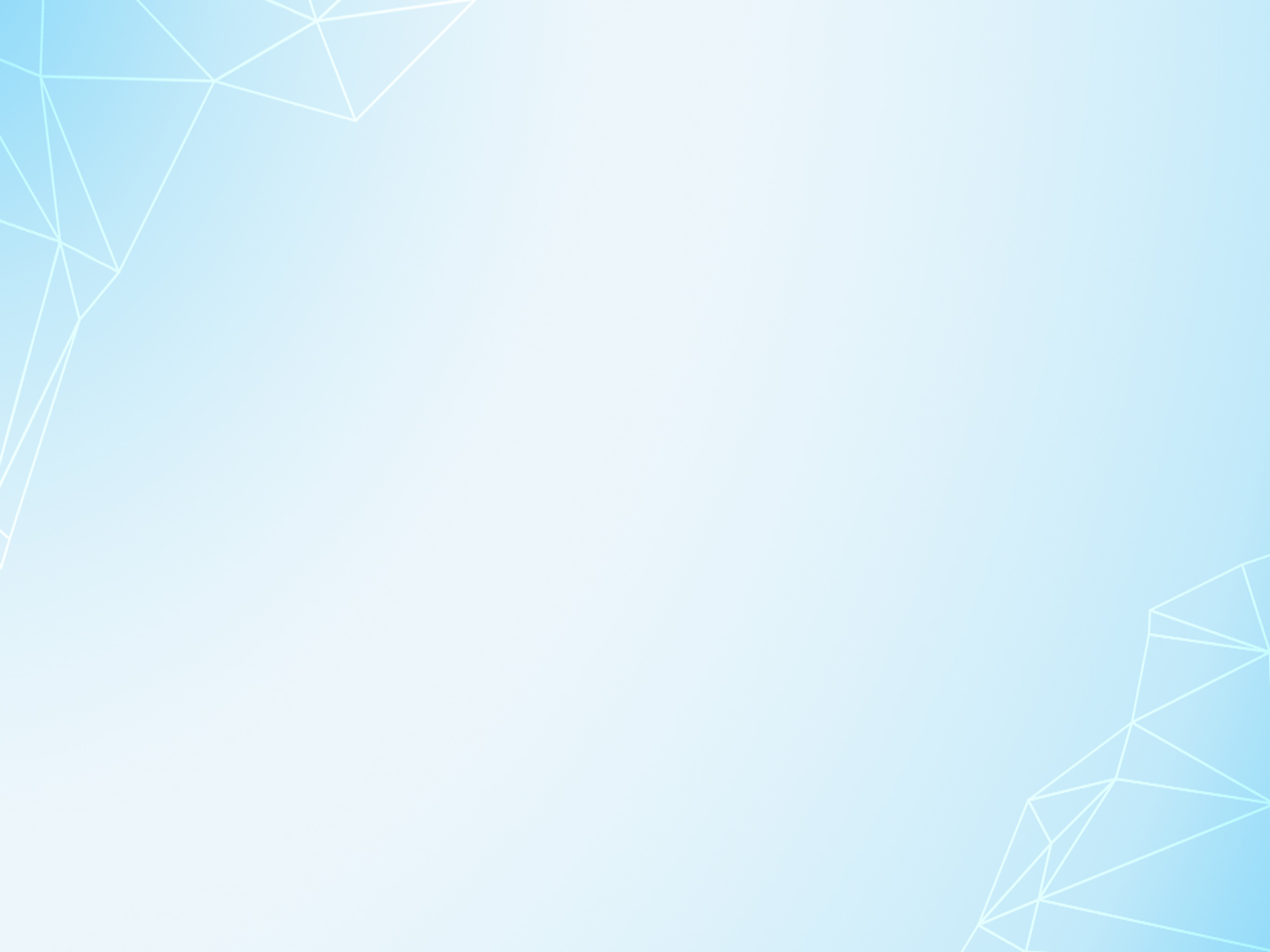 Matthew 8:1-17 helped the sick 
Matthew 8:9 didn’t show partiality 
Matthew 11:46-50 put God’s work first 
Matthew 14:13-21 helped the needy 
Matthew 15:1-9 stood up to “leaders” 
Matthew 16:23 rebuked others 
Matthew 21:27 didn’t give an answer 
Matthew 26:26-29 instituted “took” the L.S.
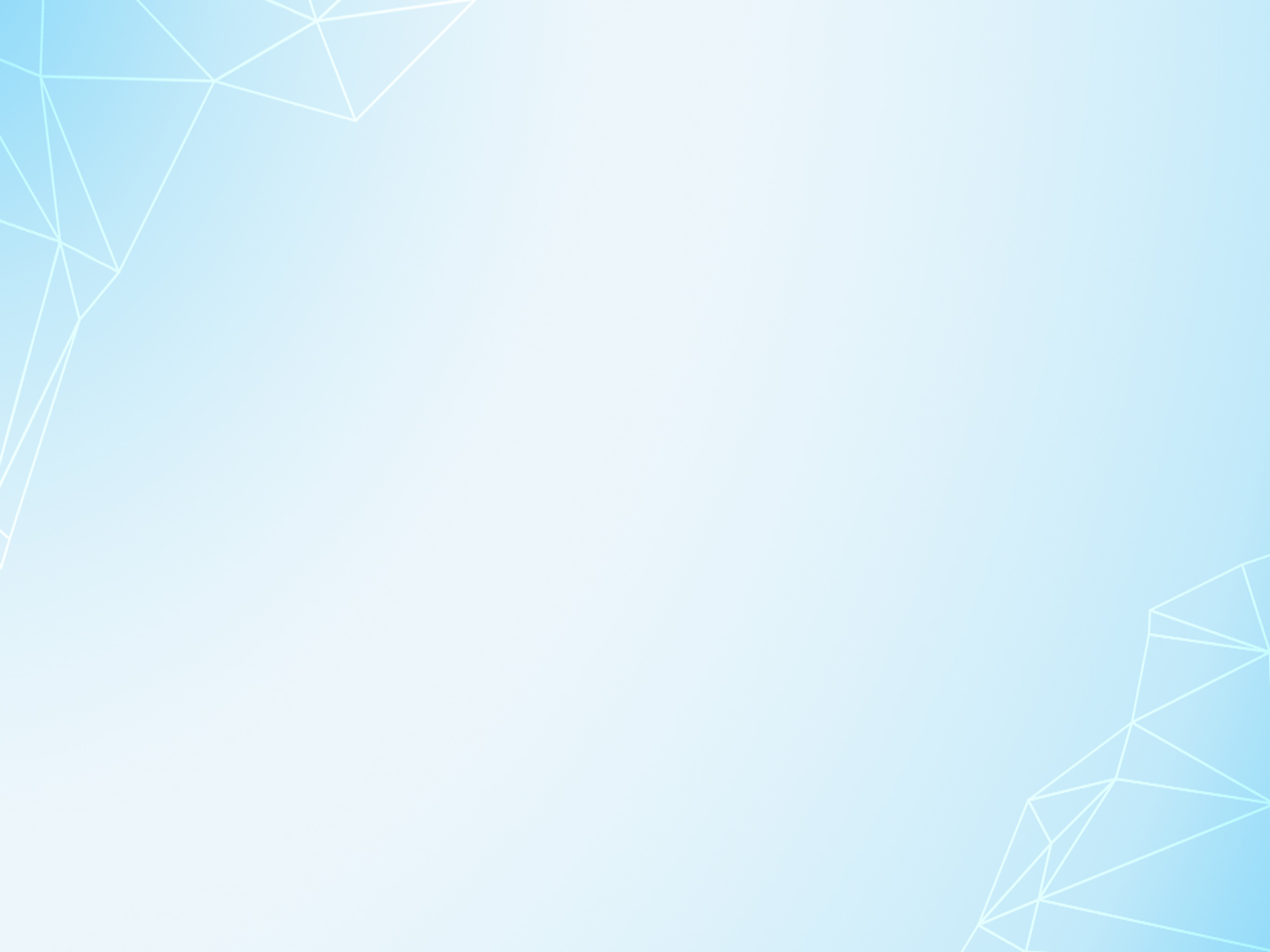 Matthew 26:29 prayed – for the will of God 
John 19:30 died faithful 
Matthew 28:6 resurrected 
Acts 1:9 ascended up above